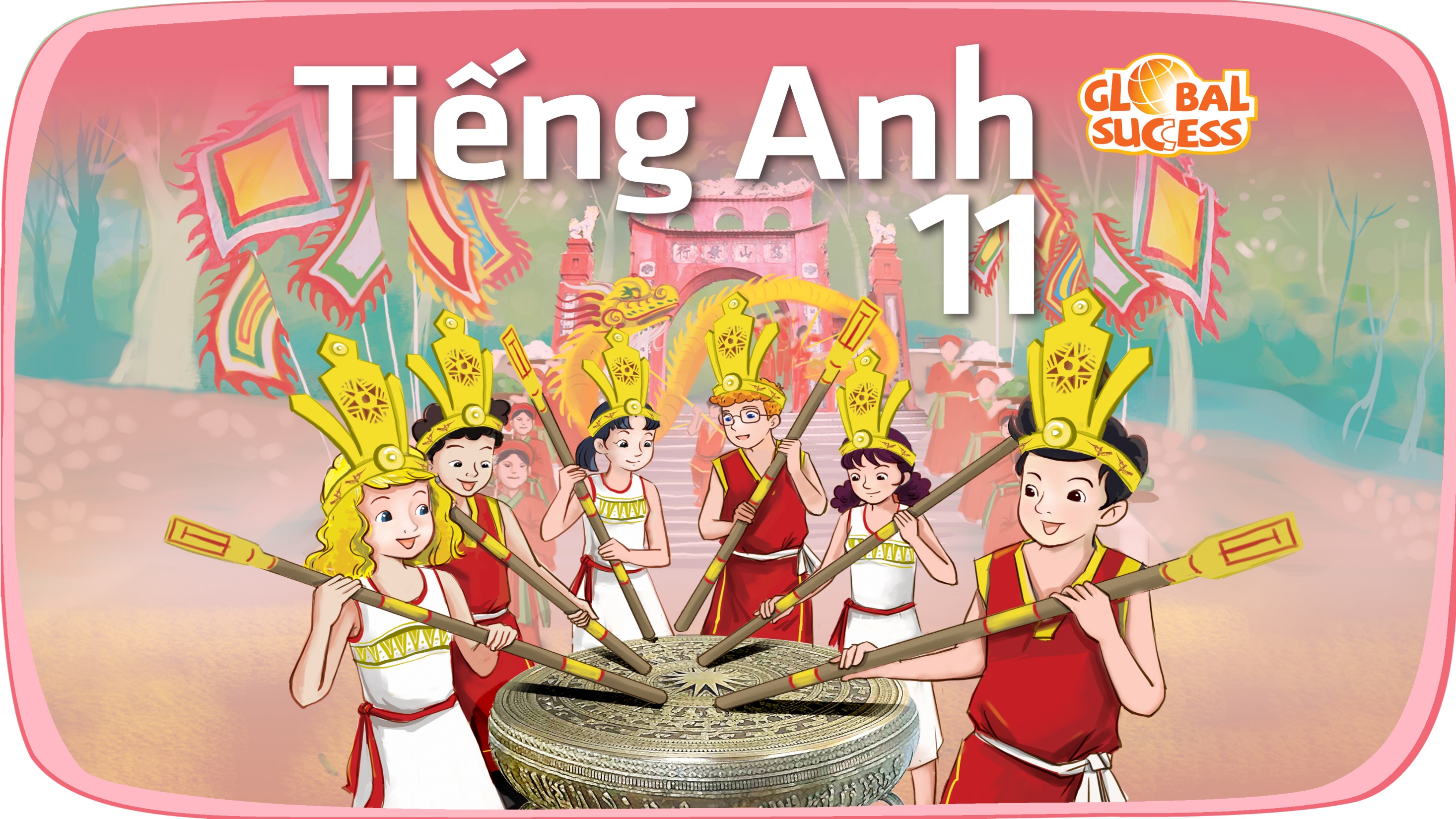 GLOBAL WARMING
Unit
5
FAMILY LIFE
Unit
GETTING STARTED
LESSON I
A presentationabout Global Warming
Student Book – page 52
GETTING STARTED
LESSON I
WARM-UP
Earth quiz
Vocabulary
PRESENTATION
- Task 1: Listen and read. 
- Task 2: Complete the diagram.
- Task 3: Match the words to make phrases.
- Task 4: Complete the sentences.
PRACTICE
PRODUCTION
Discussion
- Wrap-up
- Homework
CONSOLIDATION
WARM-UP
What do you know
about Global Warming?
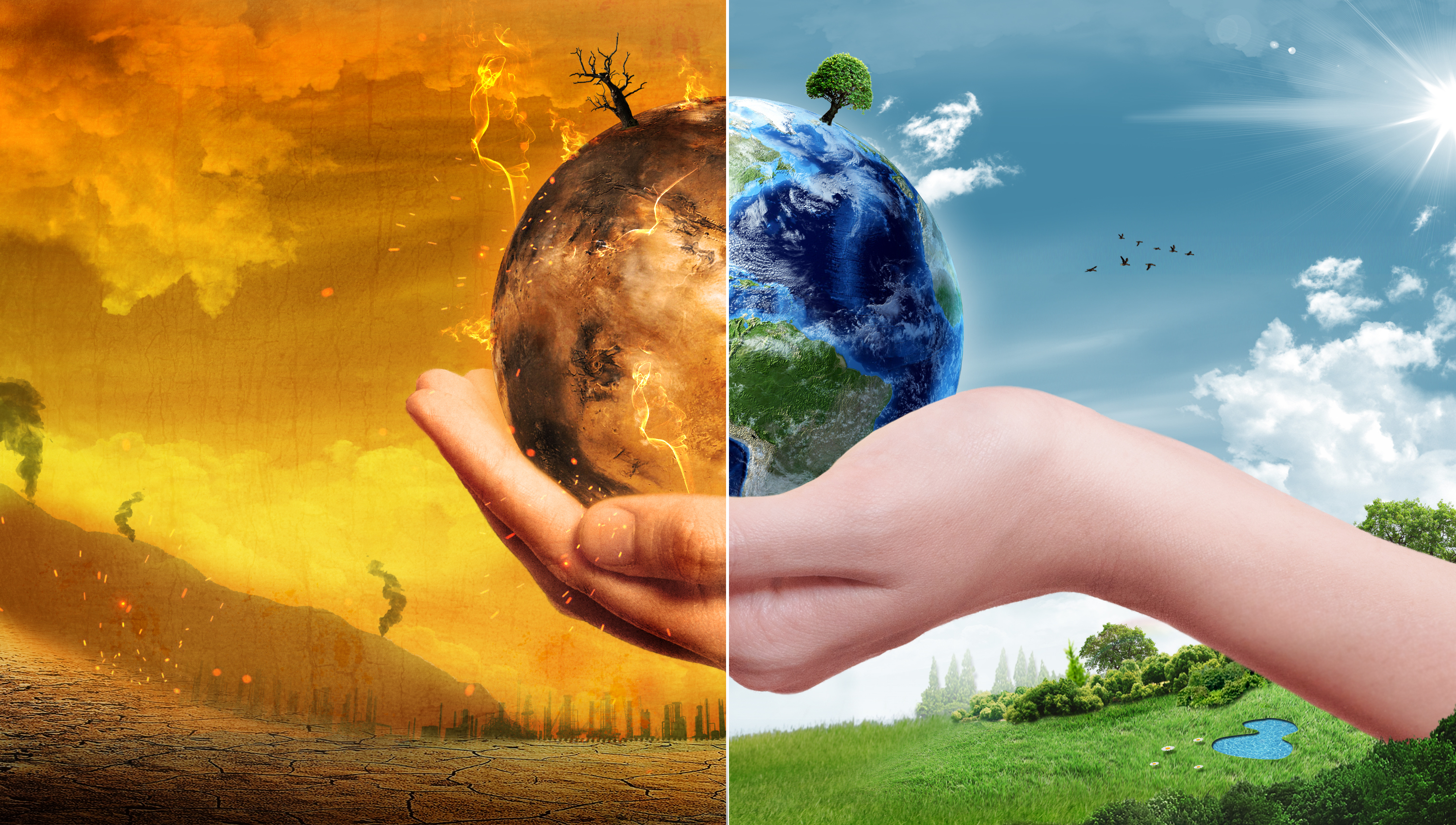 WARM-UP
Put the tick mark on the correct answers:
1. Most places on Earth are warmer than they were 100 years ago.
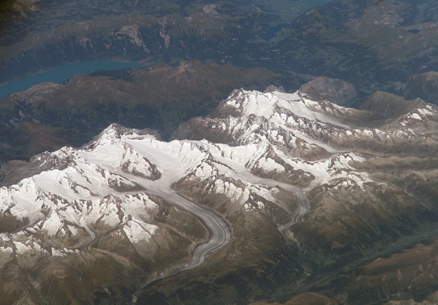 True
False
WARM-UP
Put the tick mark on the correct answers:
2. Where have some of the strongest and earliest impacts of global warming occurred?
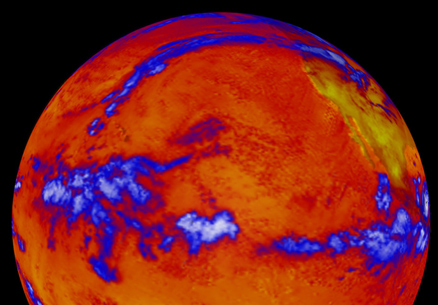 In the tropics
In the Northern latitudes
Impacts of global warming are distributed equally all over the planet.
WARM-UP
Put the tick mark on the correct answers:
3. How do scientists collect evidence about climate?
Using remote sensing from space with satellites
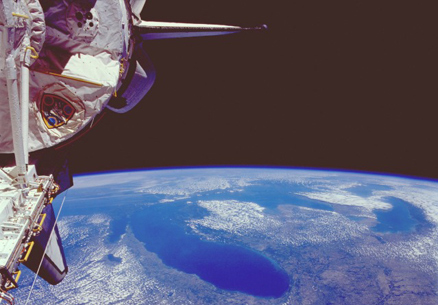 By ground-based measurements of surface temperature, carbon dioxide concentration and sea level
By collecting "proxy data" from tree rings, ice cores and historical records
All of the above
WARM-UP
Put the tick mark on the correct answers:
4. Which of the following gases does not trap heat?
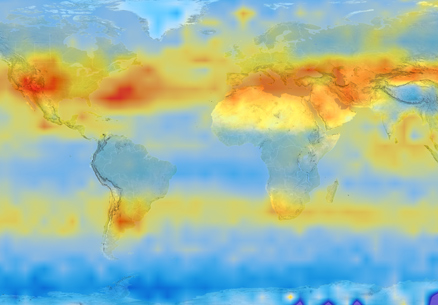 Carbon dioxide
Nitrogen
Water vapor
Methane
WARM-UP
Put the tick mark on the correct answers:
5. As average global temperature rises, ___
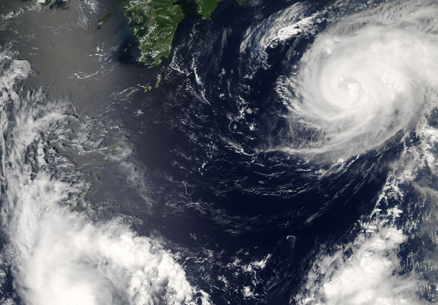 Average rainfall increases
Average rainfall decreases
Average rainfall is unchanged
WARM-UP
Put the tick mark on the correct answers:
6. Which greenhouse gas is the main driver of Earth’s current warming?
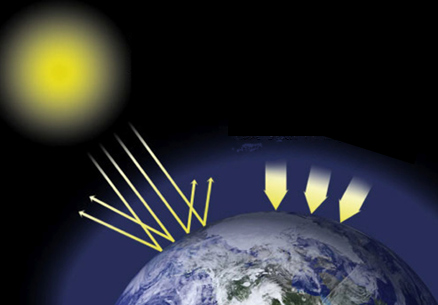 Carbon dioxide
Nitrous oxide
Water vapor
Methane
PRESENTATION
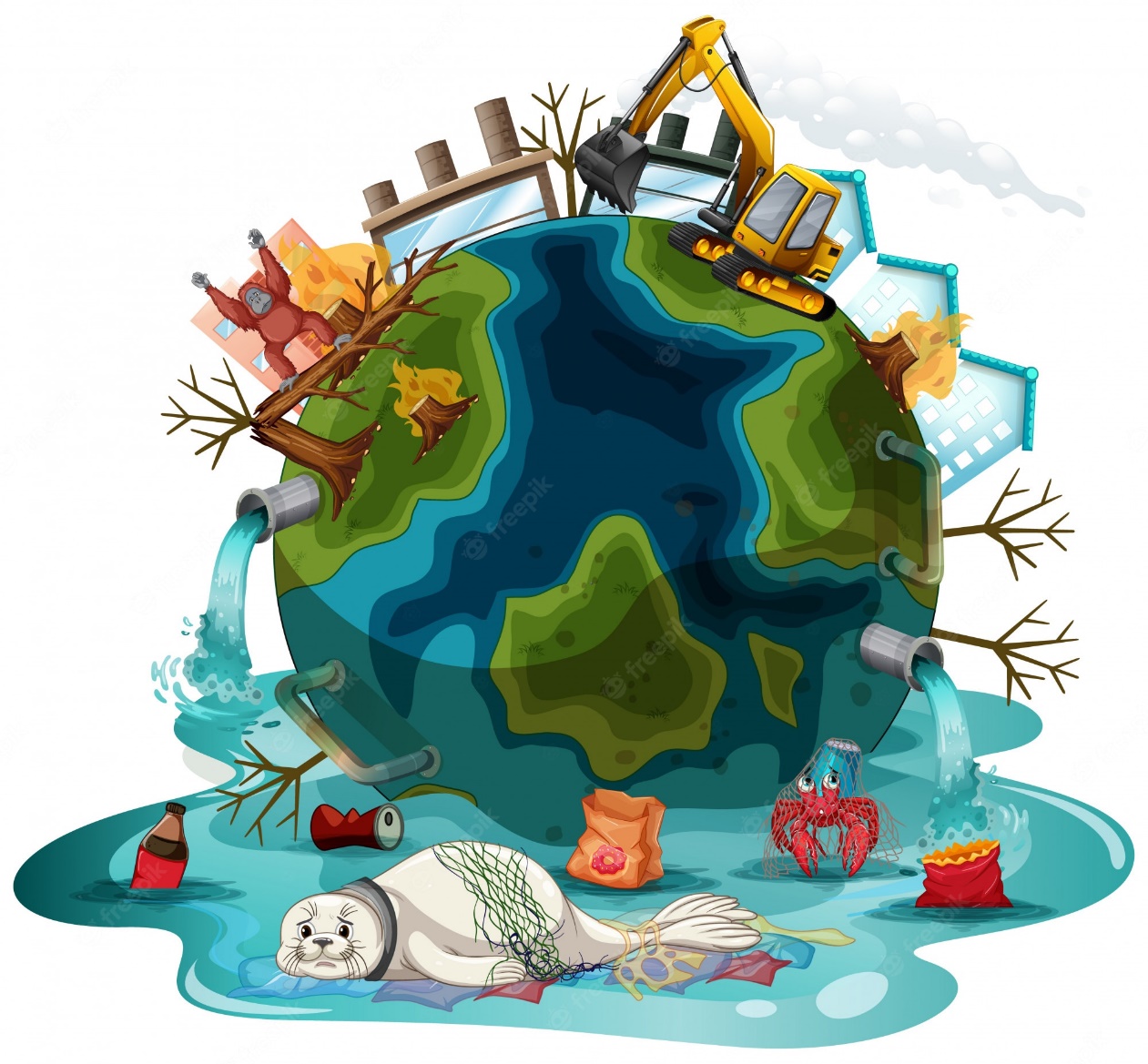 global warming (n)
/ˌɡləʊbəl ˈwɔːmɪŋ/
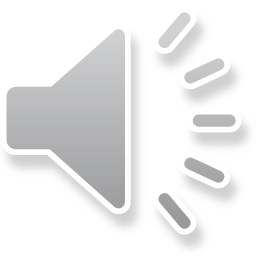 a gradual increase in world temperatures
PRESENTATION
consequence (n)
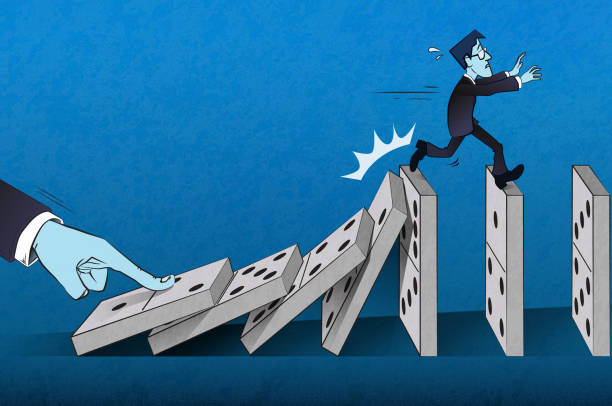 /ˈkɒnsɪkwəns/
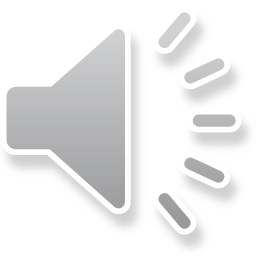 a result of a particular action or situation, often one that is bad or not convenient
PRESENTATION
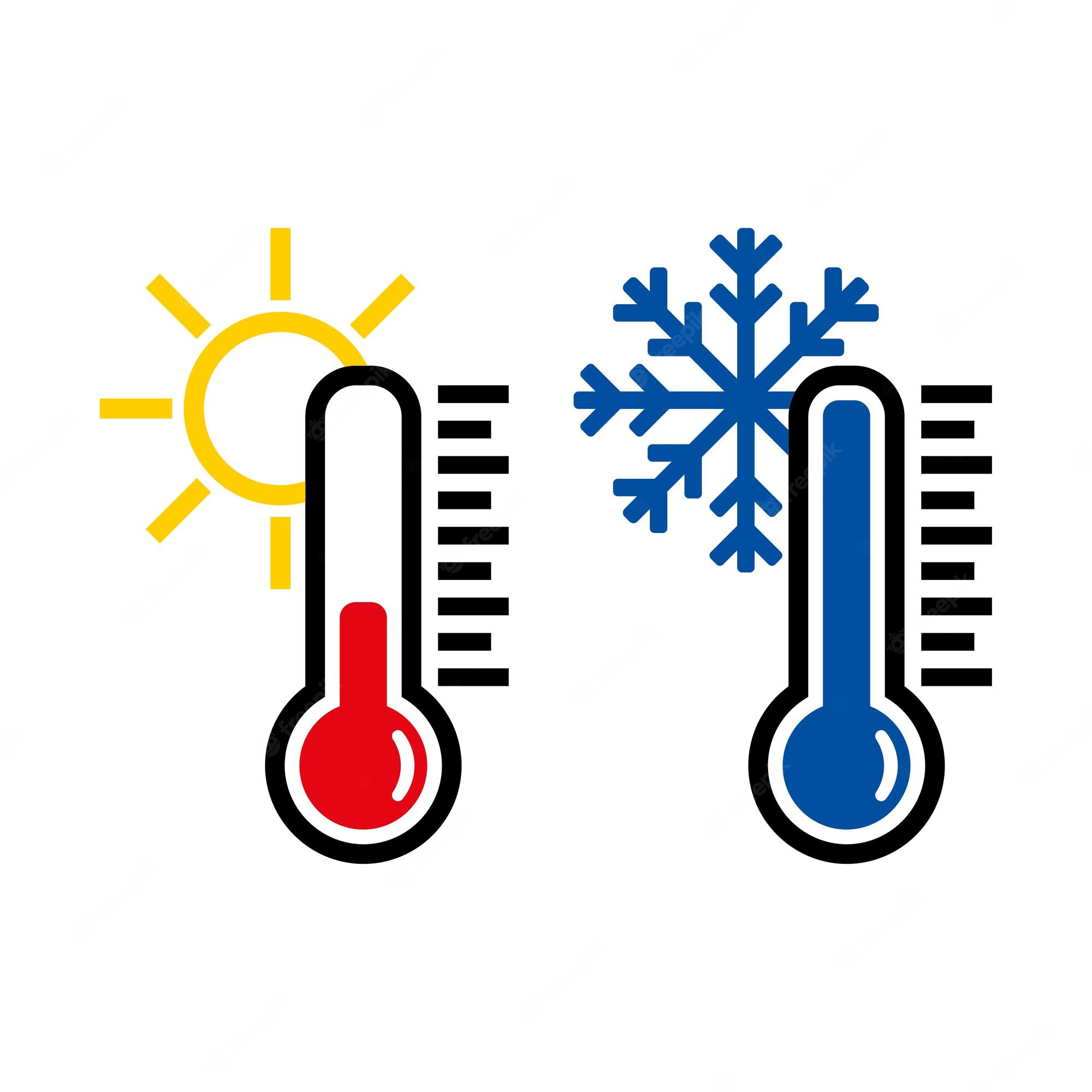 temperature (n)
/ˈtemprətʃər/
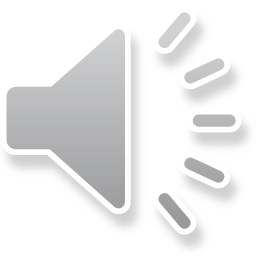 the measured amount of heat in a place or in the body
PRESENTATION
atmosphere (n)
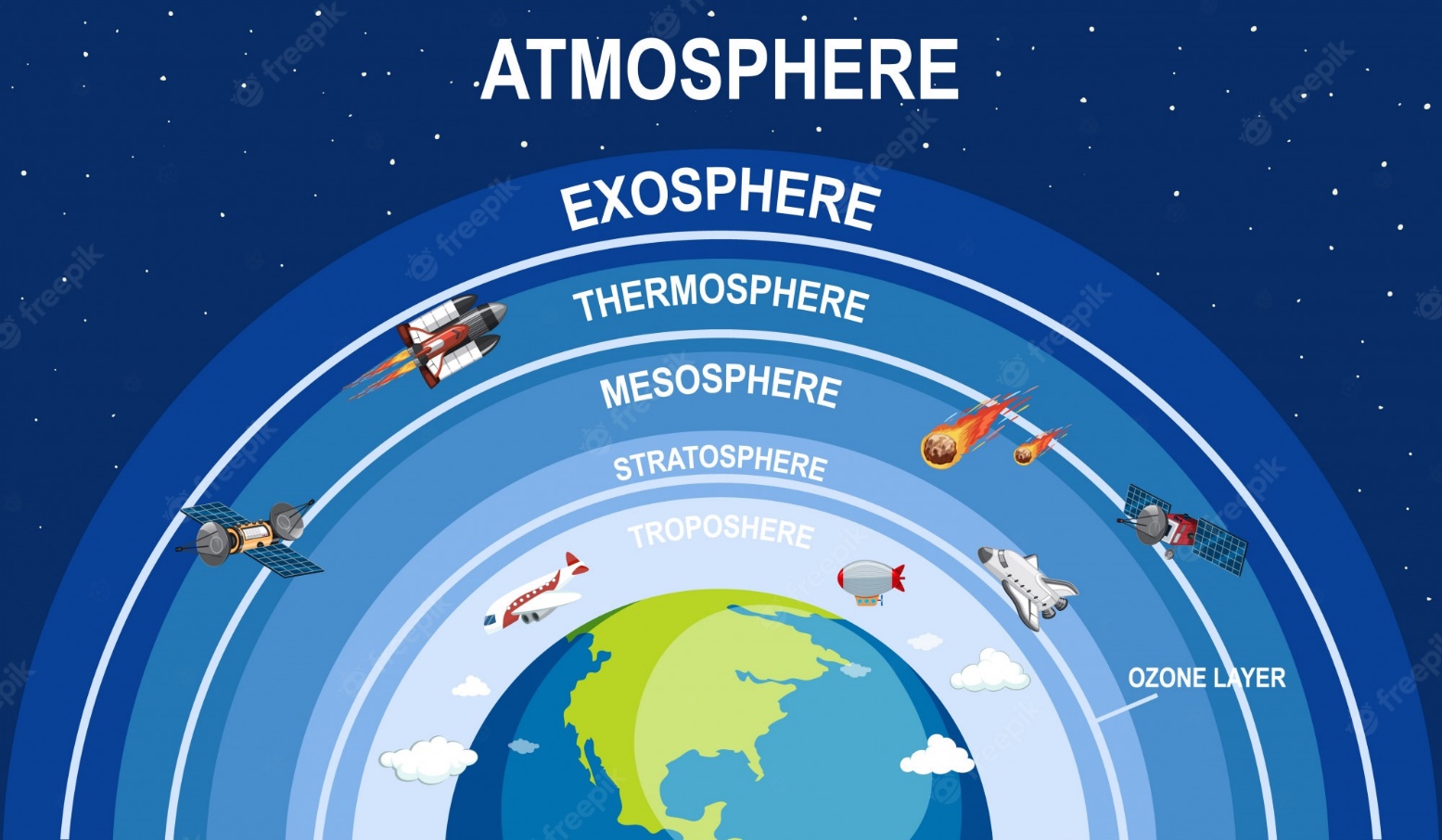 /ˈætməsfɪər/
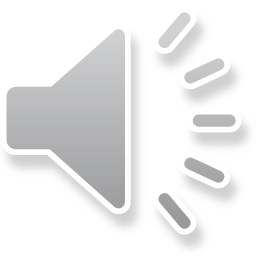 the mixture of gases around the earth
PRESENTATION
fossil fuel (n)
/ˈfɒsəl ˌfjʊəl/
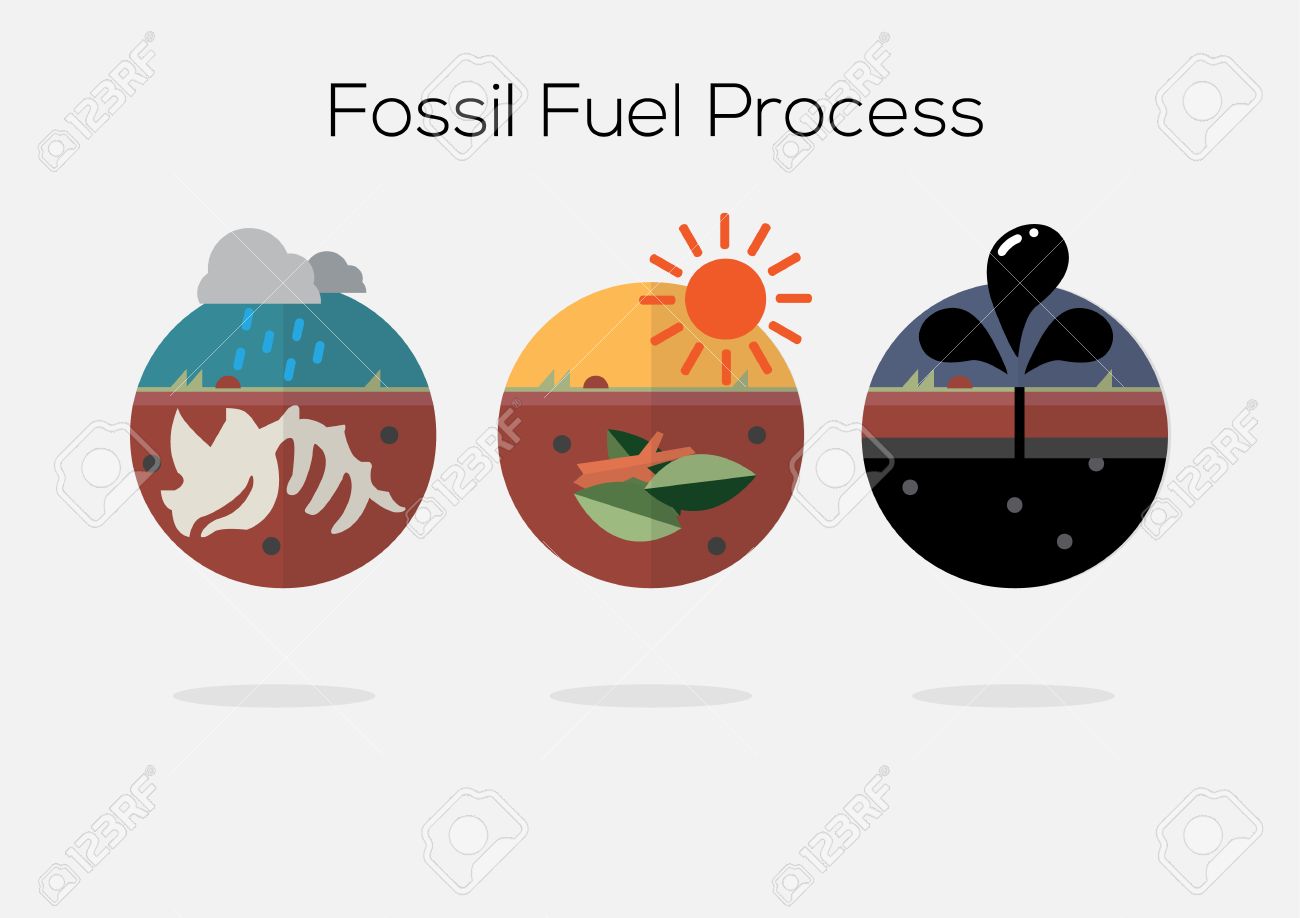 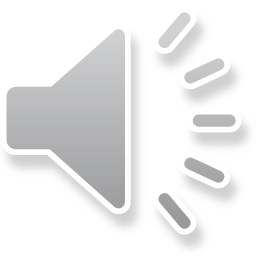 fuels, such as gas, coal, and oil, that were formed underground from plant and animal remains millions of years ago
PRESENTATION
carbon dioxide (n)
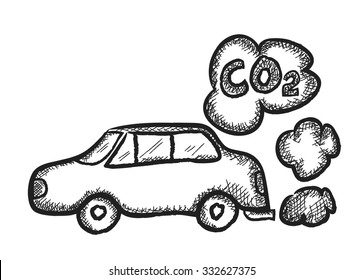 /ˌkɑːbən daɪˈɒksaɪd/
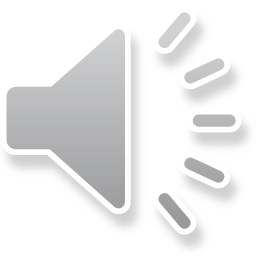 the gas formed when carbon is burned, or when people or animals breathe out
PRACTICE
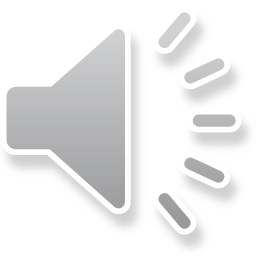 1
Listen and read.
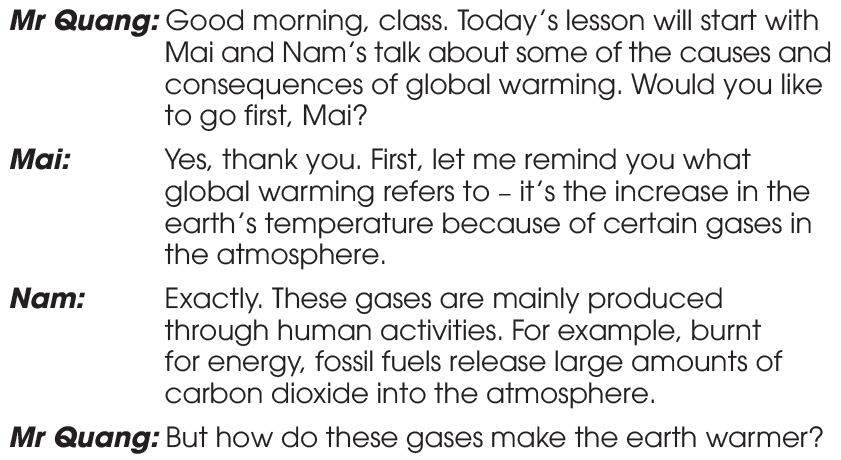 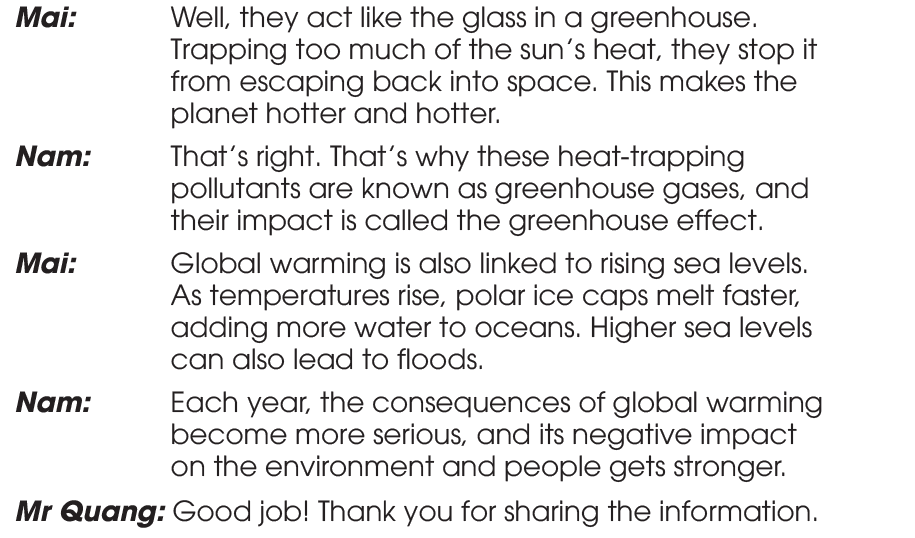 PRACTICE
Read the conversation again and complete the diagram, using the following phrases.
2
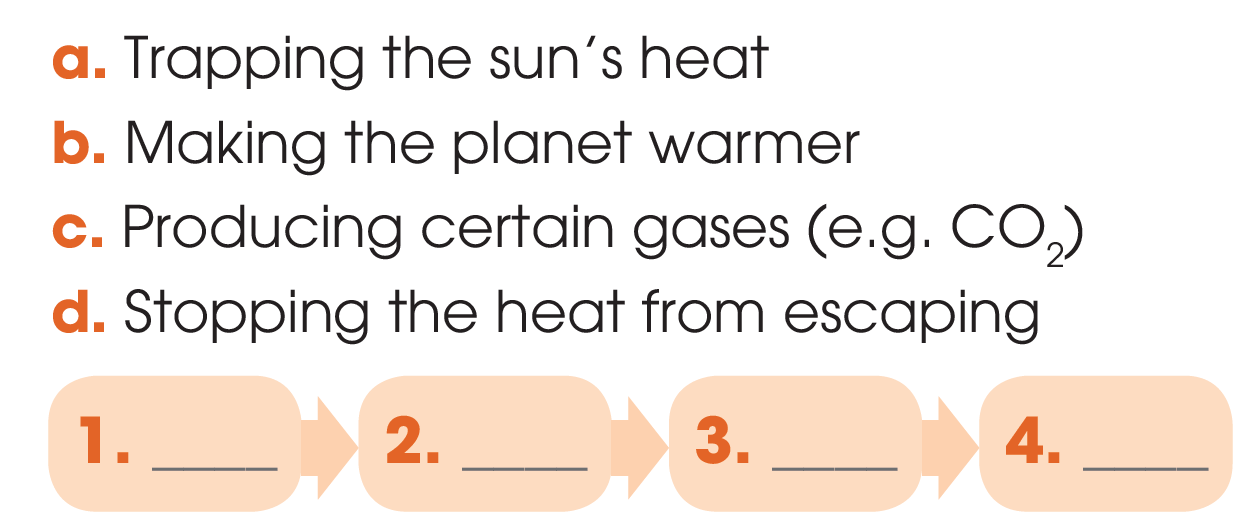 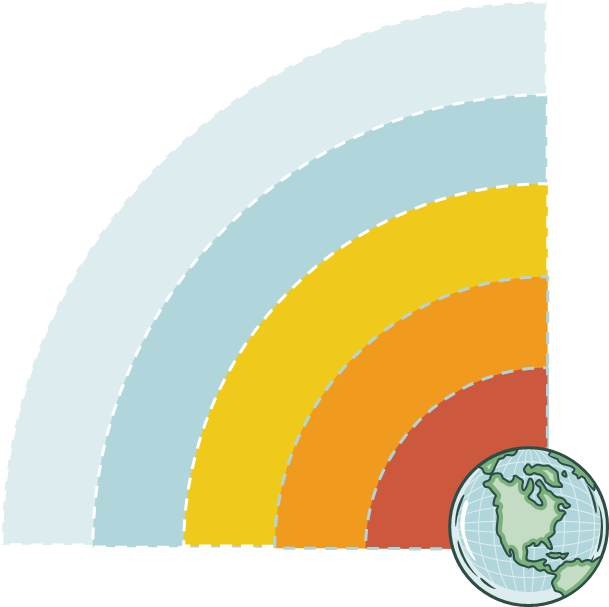 c
a
d
b
PRACTICE
3
Match the words to make phrases used in 1.
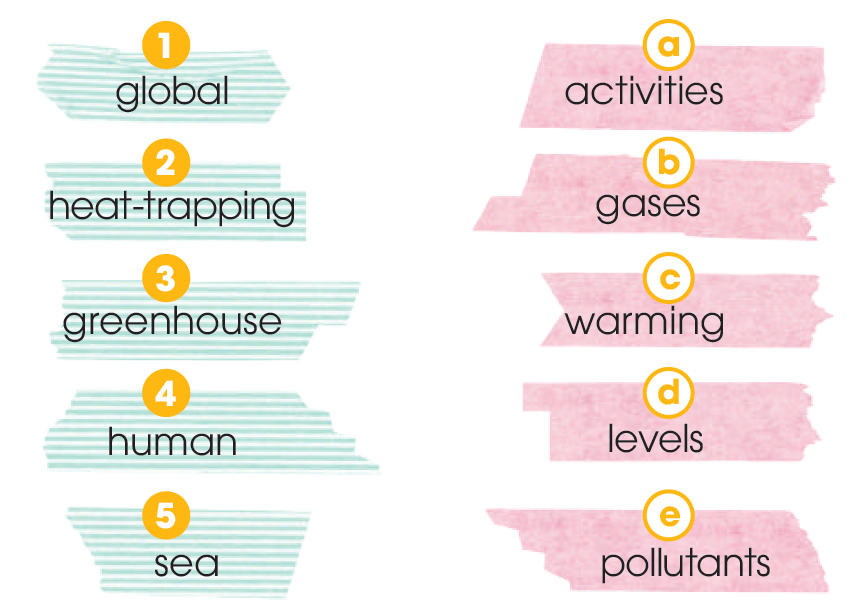 PRACTICE
4
Complete the sentences with the correct verb forms from 1.
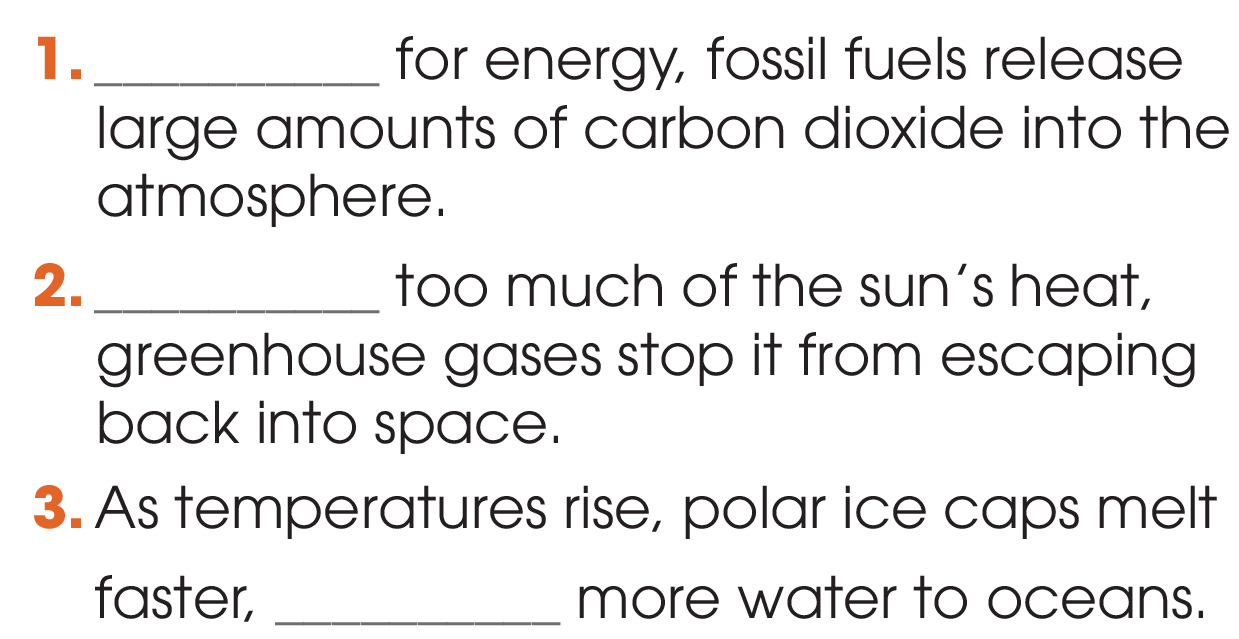 Burnt
Trapping
adding
PRODUCTION
Discussion: 
What is one effect of global warming that you have personally experienced?( You can demonstrate more if possible)
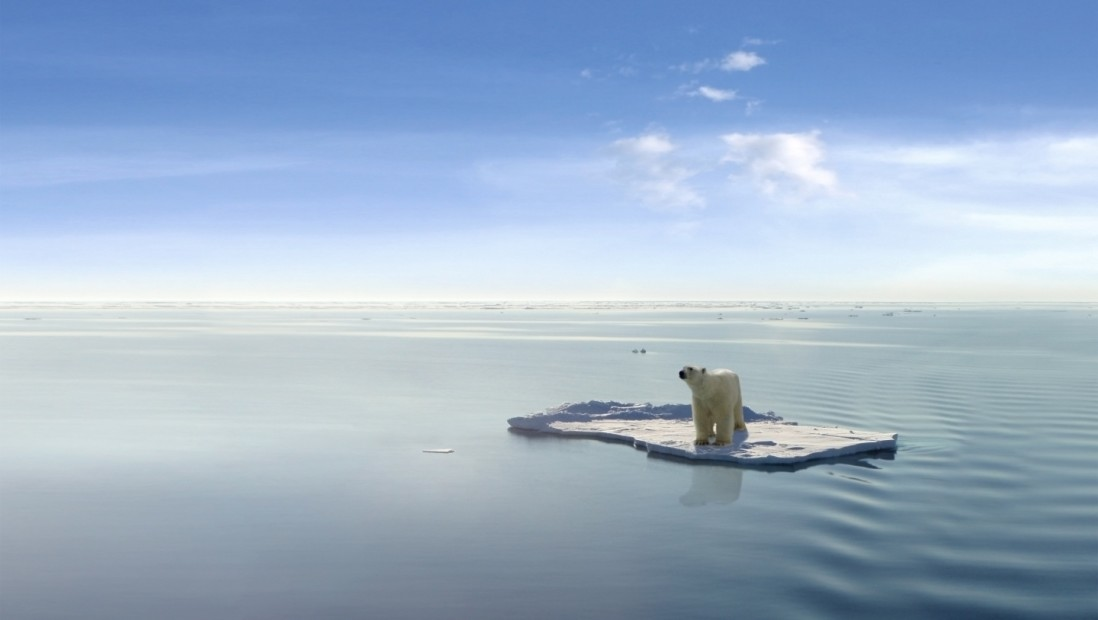 CONSOLIDATION
1
Wrap-up
What have you learnt today?
Understand and use words and phrases related to global warming
Reading for specific information
New vocabulary
CONSOLIDATION
2
Homework
Do exercises in the workbook.
Prepare for Lesson 2 - Unit 5.
Prepare materials for the project in lesson 8
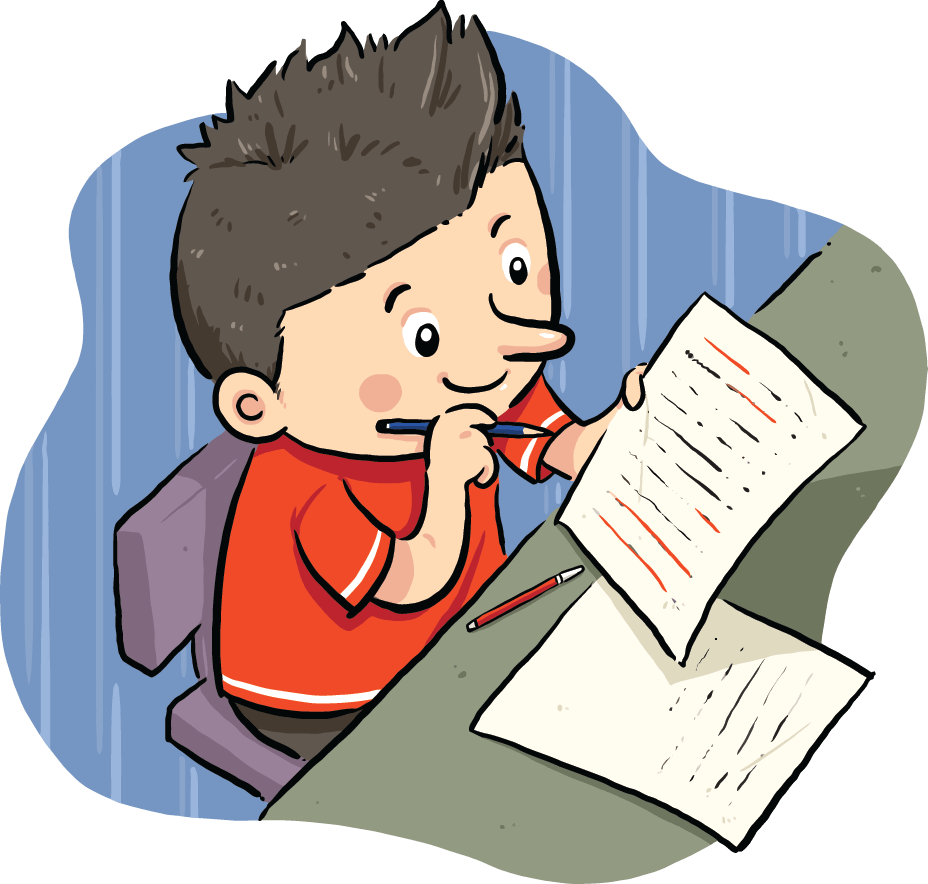 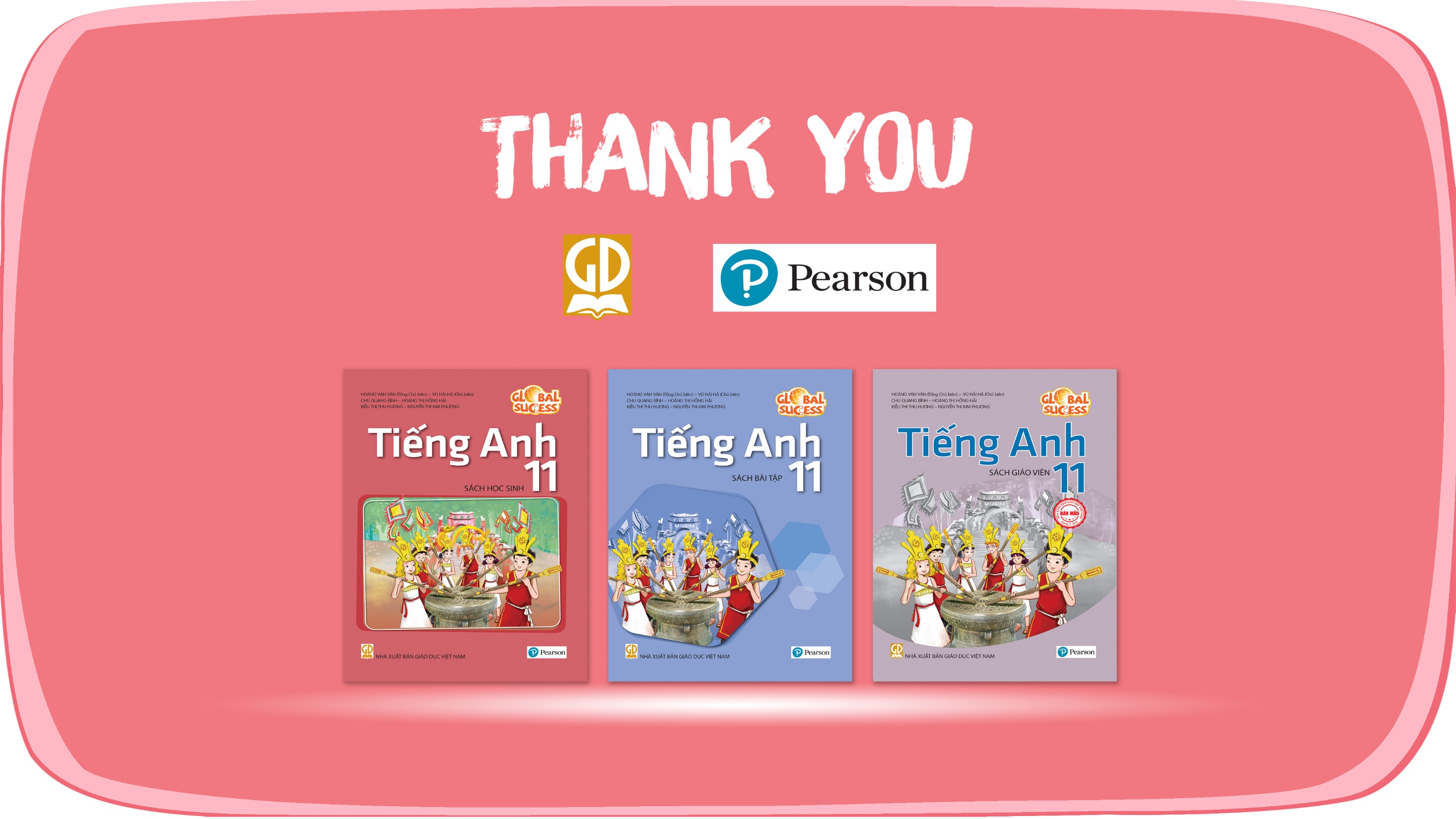 Website: hoclieu.vn
Fanpage: facebook.com/tienganhglobalsuccess.vn/